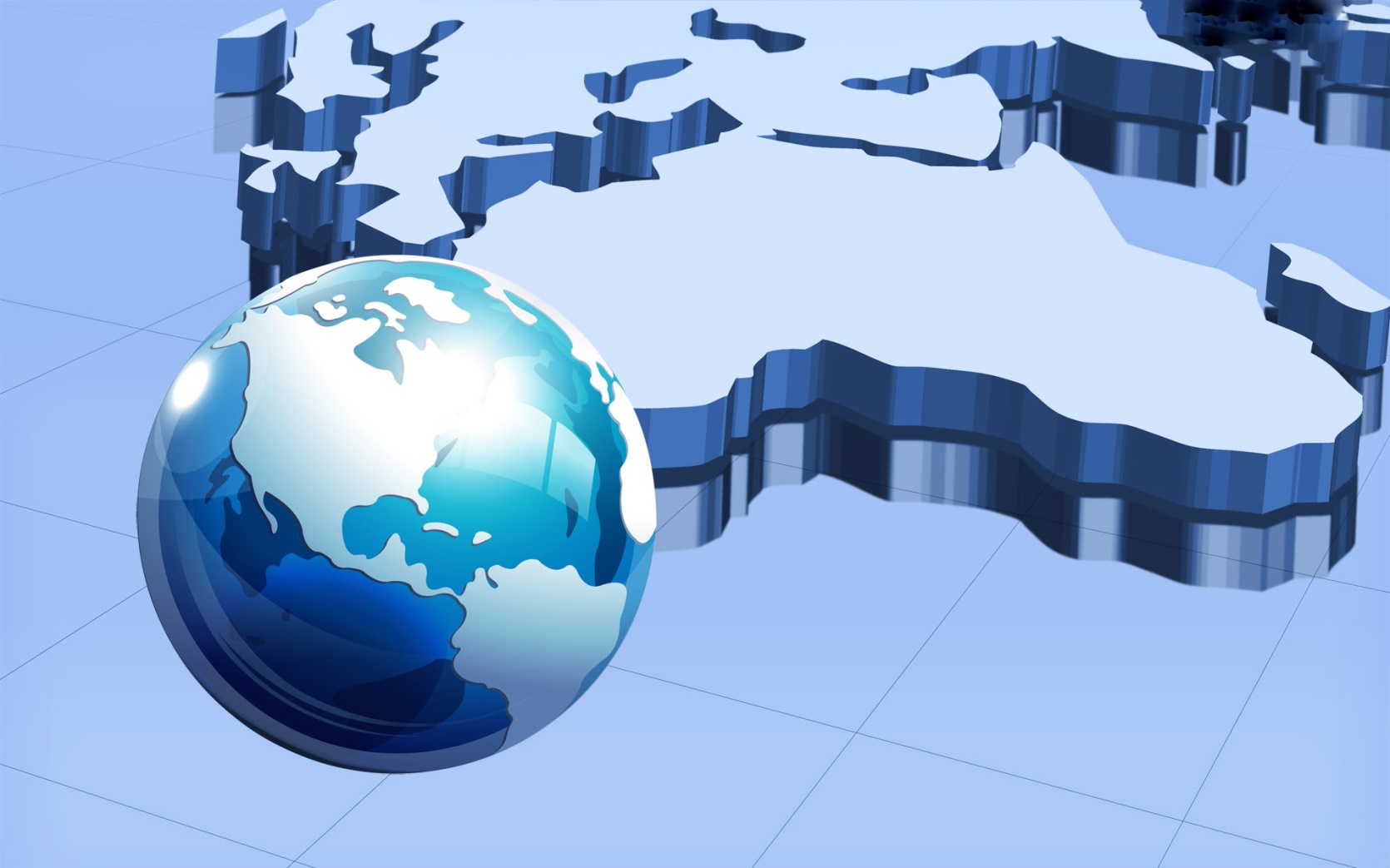 Подготовка учащихся к суммативным
 работам по географии
Цель образования:
Ориентация на обеспечение самоопределения 
личности, на создание условий для её самореализации
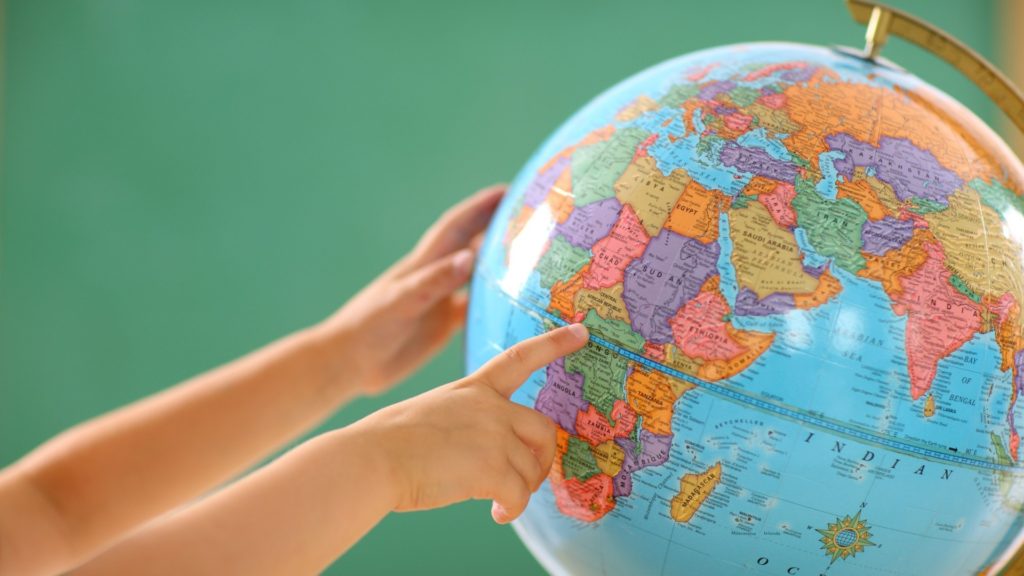 Этапы перехода школ Казахстана на обновлённое
содержание образования:
2016 г. – 1 классы
2017 г. – 2,5,7 классы
2018 г. -  3,6,8 классы
2019 г. – 9,10 классы
2020-2021 учебный год – полный переход на обновлённое 
содержание и на новую систему оценивания.
Критерий – это составляющая стандарта. Если ученик знает критерий, он знает, 
как достичь стандарта темы, раздела.
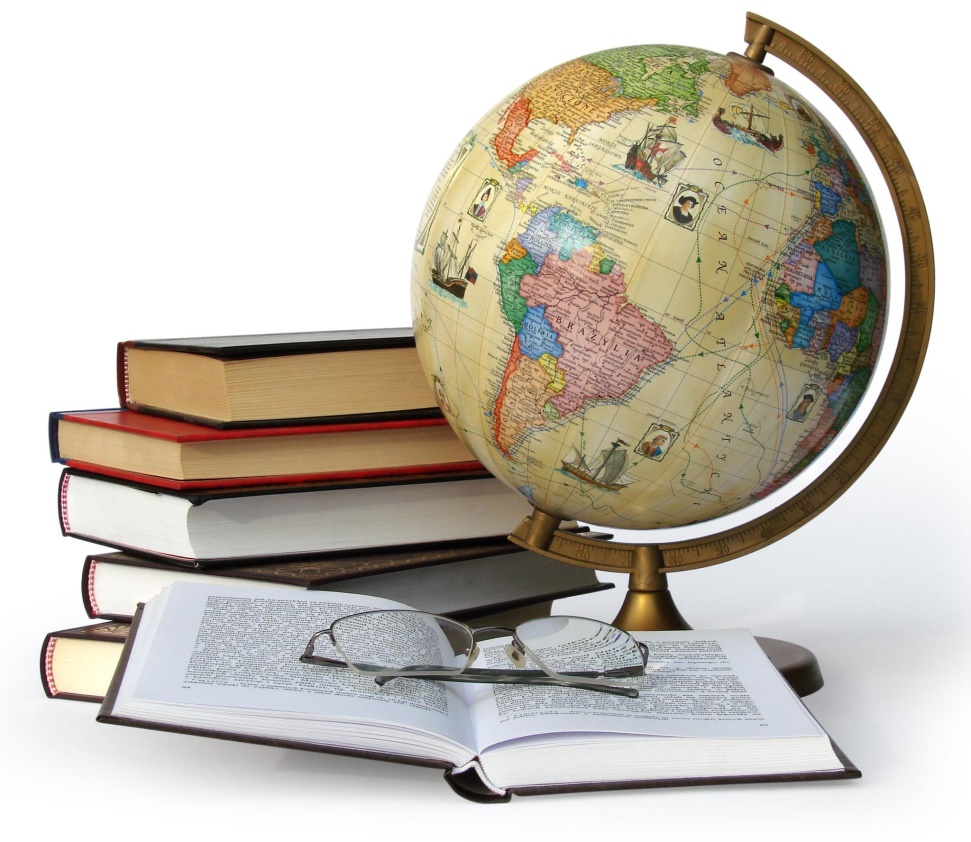 Учебные задания СОР и СОЧ могут включать:
задания творческого характера, практические задания, исследовательские задания, проекты, эссе и др.;
тестовые задания с 1 правильным вариантом ответа (не более трех заданий);
тестовые задания с множественным выбором ответов (не более трех заданий);
тестовые задания на сопоставление (не более трех заданий в работе);
открытые формы вопроса, требующие краткого ответа (ответ в виде слова или короткого предложения, решение задачи и т.д.);
открытые формы вопросов, требующие развернутого ответа (ответ в виде предложения, решение задачи и т.д.).
Формативное оценивание – 
неотъемлемая часть процесса обучения и учения. 
Используется ежедневно на каждом уроке.
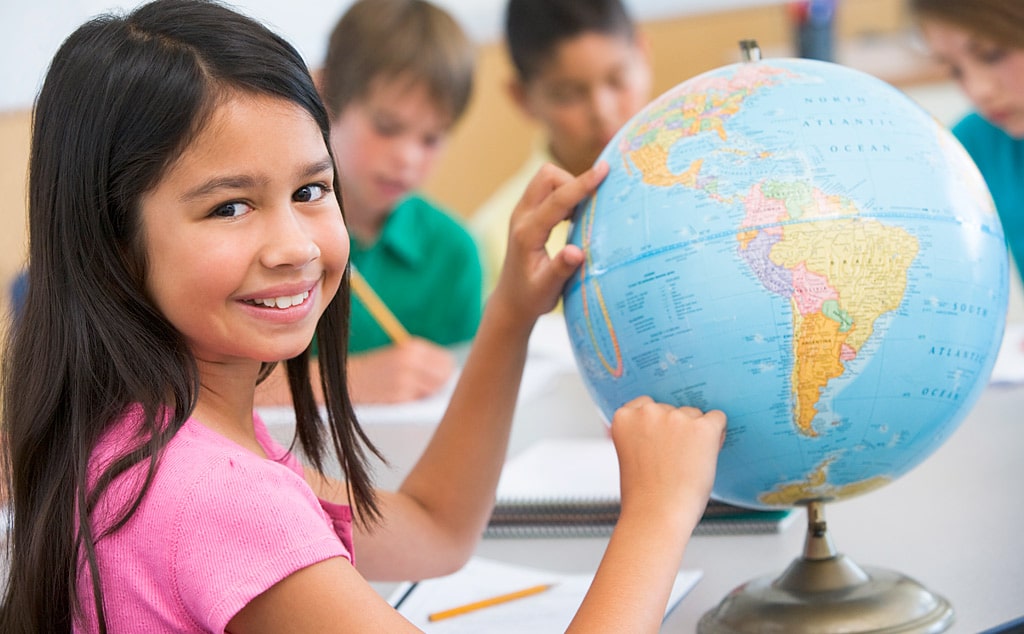 Формативное и суммативное оценивание являются 
двумя из наиболее широко используемых
 видов оценивания в образовании.
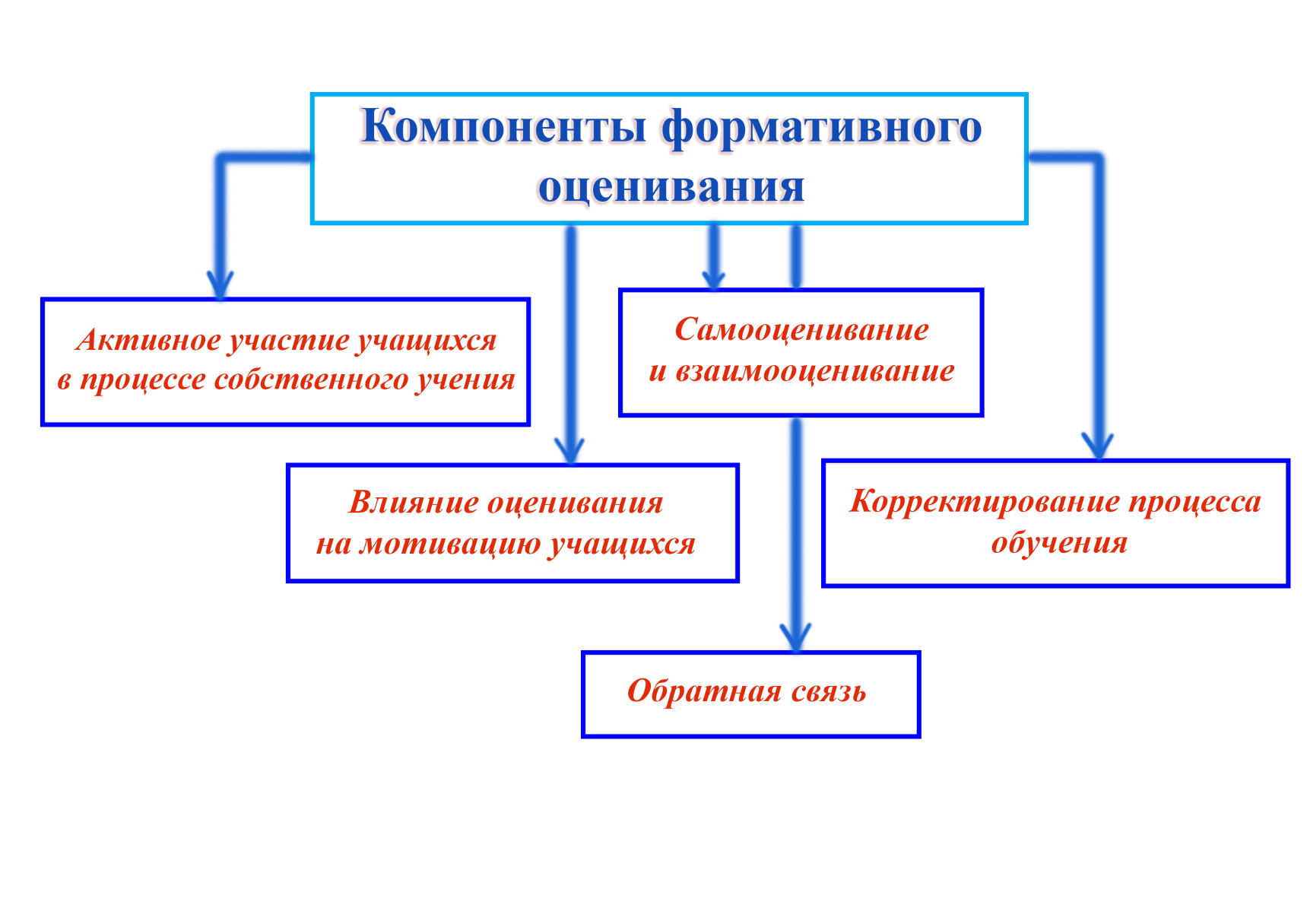 Технологии формативного оценивания:
«Две звезды, одно пожелание»
«Светофор»
«Лестница успеха»
«Сигналы рукой»
«Индекс»
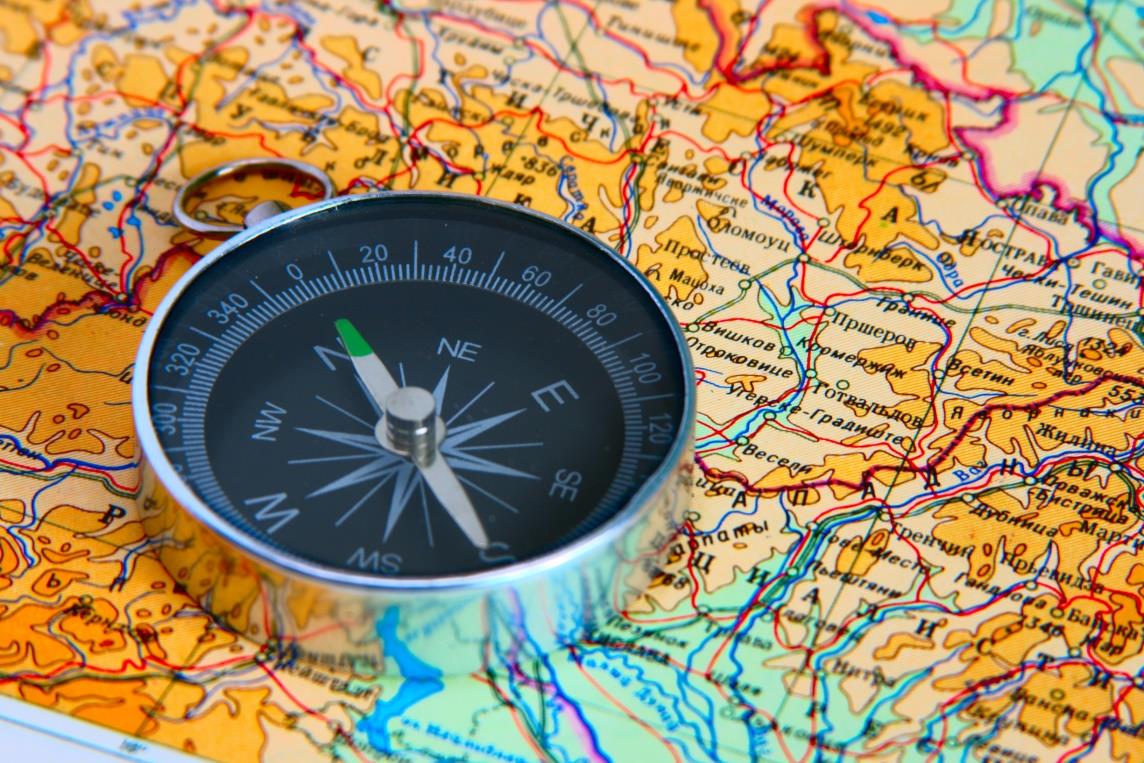 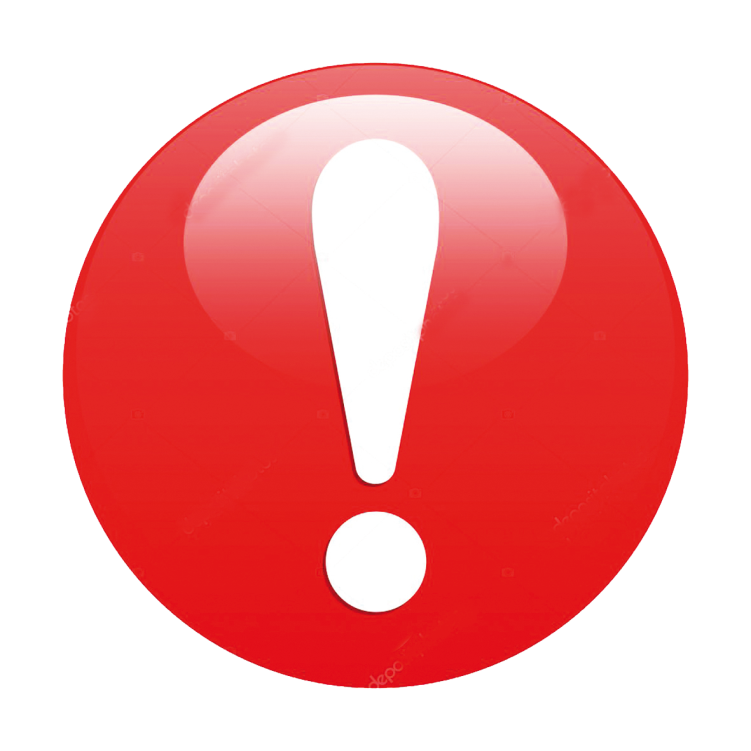 Важно систематически проводить формативное оценивание, 
так как от качества формативного оценивания зависят
 результаты суммативного оценивания!
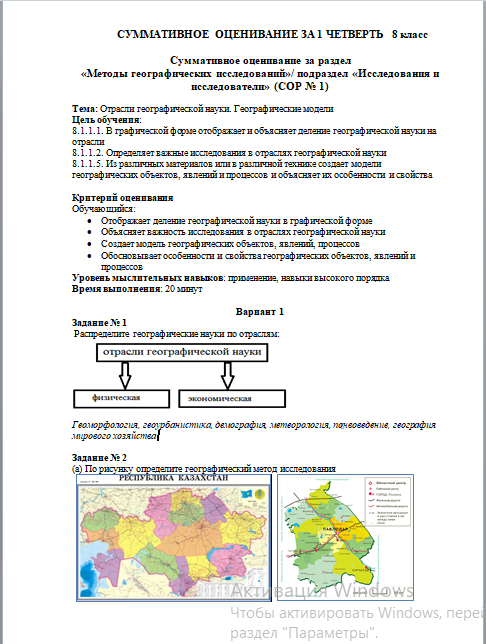 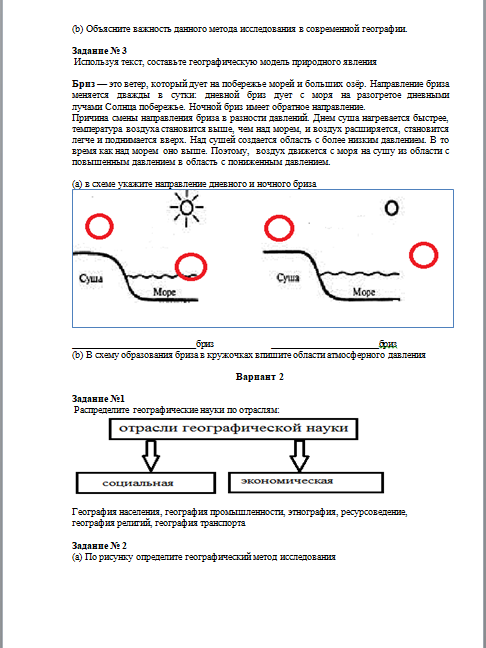 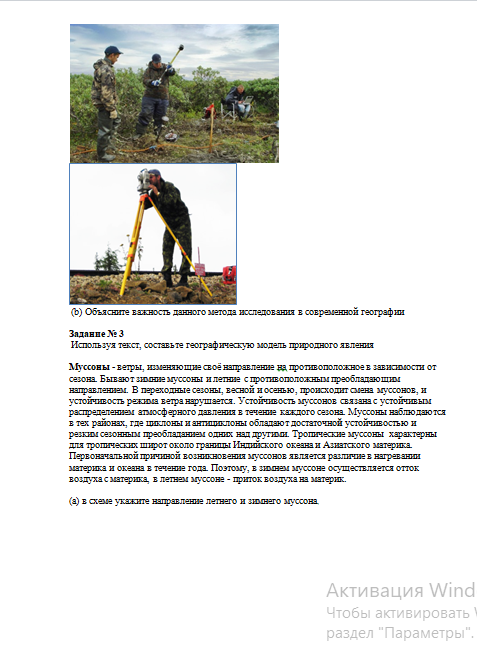 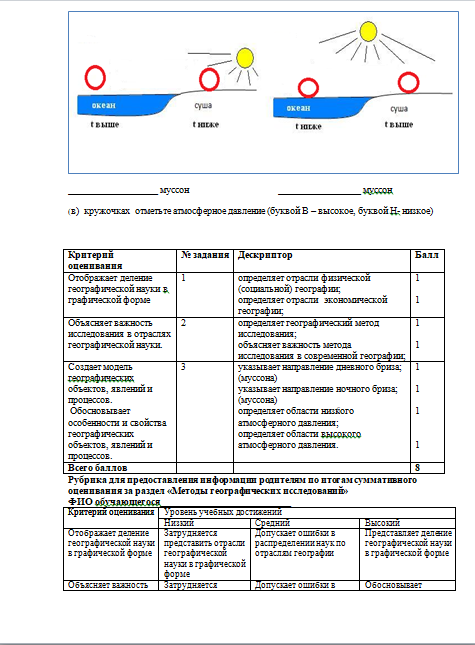 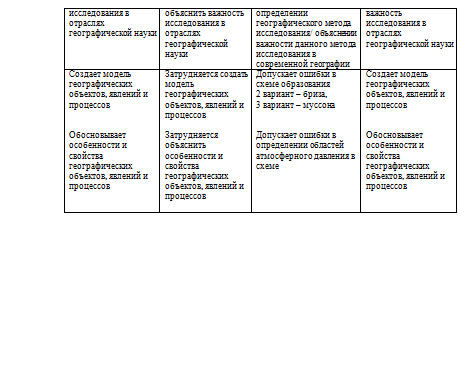 Критерий оценивания
Критерий оценивания (КО) – признак, на основании которого проводится оценка учебных достижений учащихся.
Критерий оценивания (КО) отражает, как будет проверяться достижение цели обучения (ЦО), т.е. описывает, что должен выполнять учащийся для демонстрации достижения ЦО. Поэтому КО должен быть измеримым чтобы определить степень достижения ЦО, достижимым, т.е. соответствовать ЦО и не быть шире ЦО. В то же время КО должен быть конкретным, ясным и понятным для учителя и учащихся. Все должны понимать через какие конкретные действия (называть, определять, указывать, решать и др.) ученик должен продемонстрировать достижение цели обучения.
13
Пример критериев оценивания
Критерии оценивания
Рекомендации:
Ограничьте количество критериев оценивания
Не пытайтесь охватить всё
Учитывайте объем и уровень цели обучения
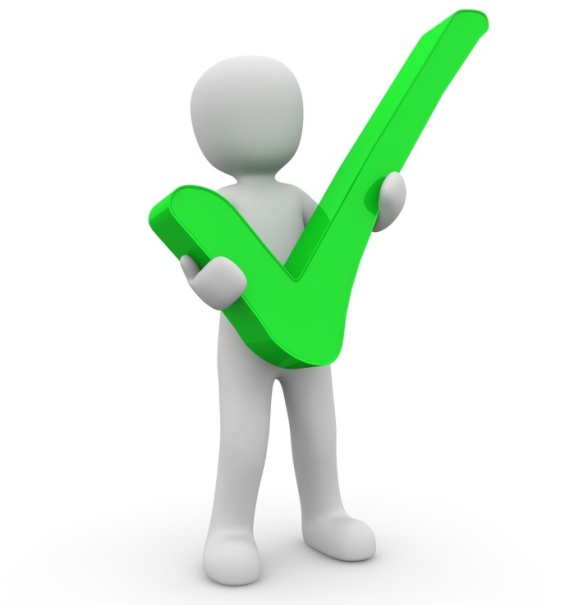 http://jfmueller.faculty.noctrl.edu/toolbox/howstep3.htm
Уровни мыслительных навыков: 
почему это важно?
Уровни мыслительных навыков (УМН) – иерархическая система целей обучения, каждый уровень которой направлен на формирование определенных навыков мышления.
16
Как можно совершенствовать это? Как оцениваете порядок? Что является наиболее важным для … ? Поясните свой выбор / … как принималось решение? Что верно? Которое решение правильное? Какой Ваш основной приоритет? Какие критерии Вы применили?
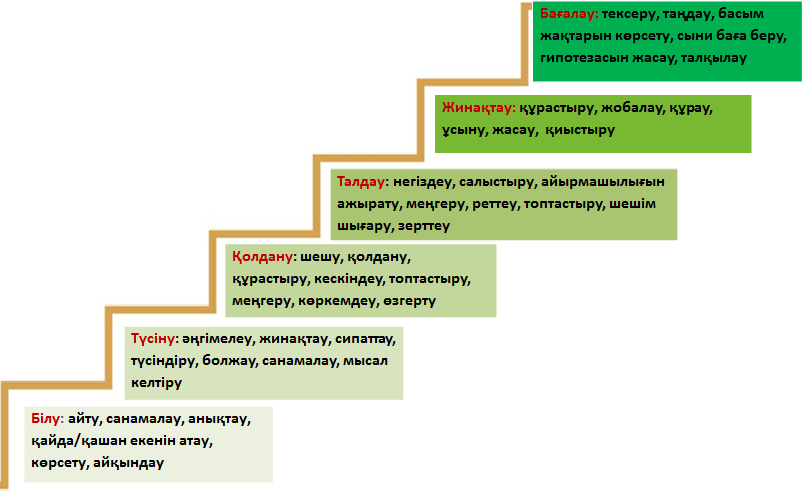 Оценка: проверить, выбрать, указать преимущества, дать критическую оценку, предложить гипотезу, обсудить
Как их можно объединить? Какое решение Вы принимаете? Сможете ли вы составить для этого … ? Видите ли Вы возможное решение? Можете ли составить … предложение/мнение? Какие еще идеи у Вас есть для …? Как можно изменить это процесс? Какой у Вас есть план для решения этого задания? Где Вы можете применить то, что усвоили?
Синтез: составить, спроектировать, предложить, предоставить, сделать, совместить / привести в соответствие
Какие есть доказательства, чья это мысль? Какова цель … ? Какие это части/разделы? Если Вы …, что может произойти? Какие имеются другие возможные результаты? В чём причина … ? Какими были последствия/ Каким был эффект? 
Насколько они похожи/ различны? Какие различия между ними?
Анализ: обосновать, сравнить, выявить различия, уметь, упорядочить, сгруппировать, принять решение, исследовать
Применение: решить, применить, составить, изобразить, сгруппировать, уметь, оформить, изменить
Если …., то что будет? Как Вы сможете это применить? Какие Вам нужны для этого сведения? Какими еще способами можно провести отбор? Можете ли Вы начертить таблицу согласно тому, что видите? Что бы Вы сделали в следующий раз? Если Вам придется …, что бы Вы сделали? Почему это важно? Составьте список инструкций для … . Встречали ли Вы что-нибудь аналогичное/похожее раннее?
Понимание: рассказать, описать, объяснить, перечислить, собрать, спрогнозировать, привести примеры
Что имелось в виду? / Что хотел сказать автор? Как бы Вы описали это? В чём различие? Можете ли Вы сказать своими словами? Чем заканчивается основная идея? Как Вы думаете, что могло бы произойти дальше? Как заканчивается основная идея? Почему …? Расскажите о форме и размере … .  Можете ли Вы привести примеры?
Знание: сказать, перечислить, показать, назвать где/когда, определить, выяснить
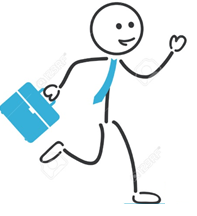 Кто? Что? Когда? Где? Как? Что будет дальше? Как называется … ? Что является правдой, а что ложью?
На что ссылаться при разработке заданий?
Учебная программа и учебный план 
 Спецификация 
 Разработанные критерии оценивания
Профессиональный опыт/решение учителя 
Объем и степень покрытия учебного материала
Уровень учащихся 
Потребности и особенности учащихся
18
18
Типы заданий
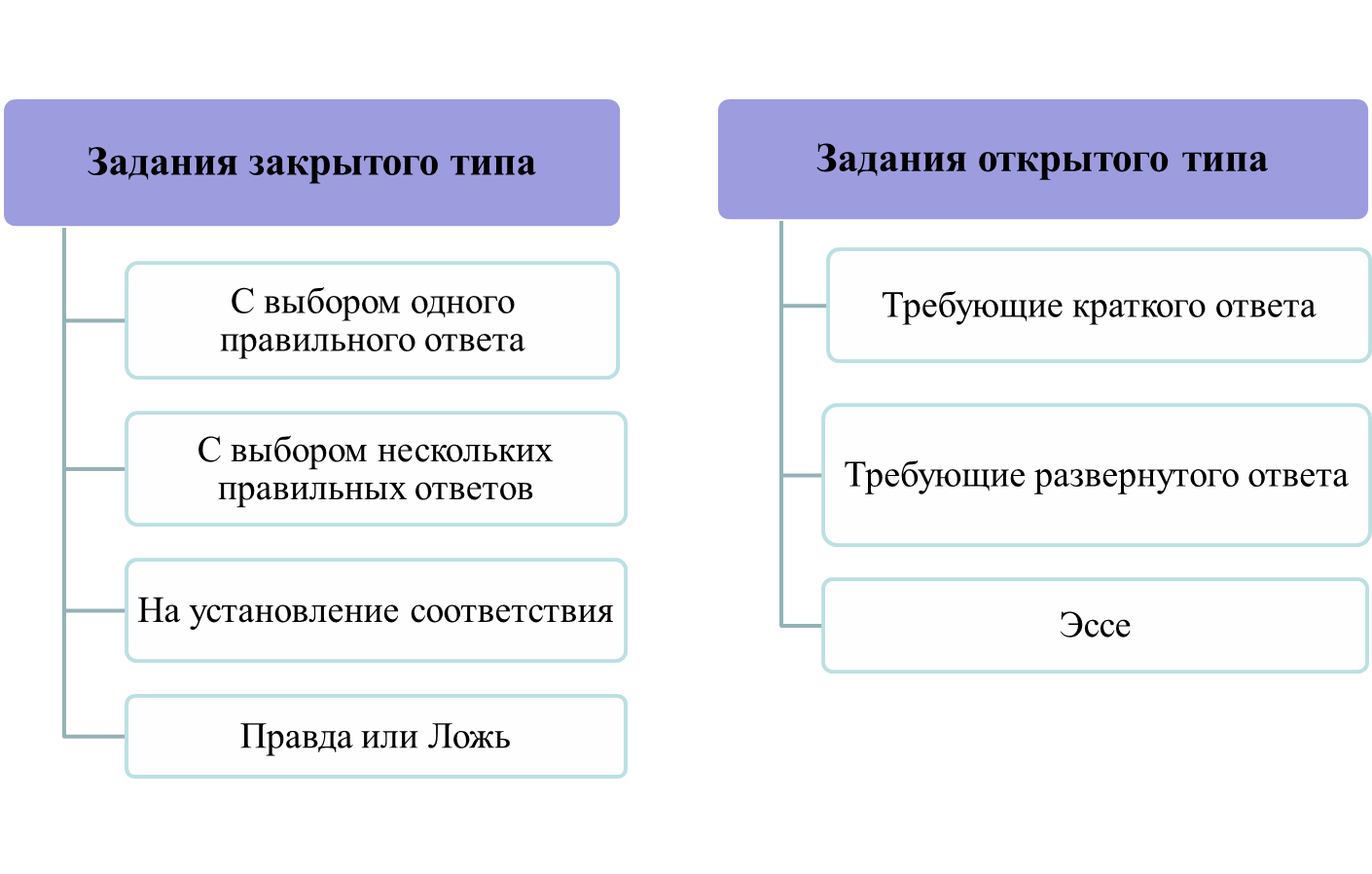 19
Задания закрытого типа
Задания с множественным выбором ответов 
Задания требующие несколько правильных ответов
Задания на соотнесение 
Задания на сопоставление
Задания на определение правильного порядка 
... Правда или Ложь
20
20
Задания с выбором одного правильного ответа
Укажите  самое   соленое море   Мирового океана:
A) Балтийское море
B) Средиземное  море 
C) Красное море
D) Черное море
E) Желтое море
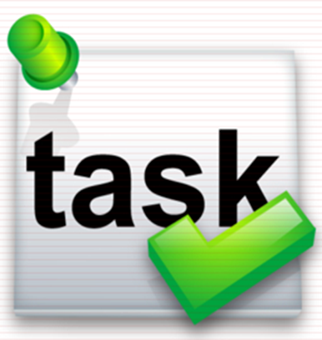 Задания с выбором нескольких правильных  ответов
Укажите  климатообразующие факторы:
A) географическая широта;
B) сила притяжения Луны;
C) влияние космических сил;
D) подстилающая поверхность;
E) величина поступивших осадков;
F) техногенное влияние;
G) движение воздушных масс;
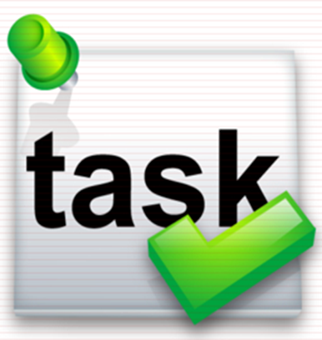 Задание на соотнесение
Установите соотвествие между элементами погоды и метеоприборами (соедините стрелкой).
Задание на правильного определение порядка
Определите правильное расположение слоев атмосферы. Укажите цифрами от 1 до 6 в кружочках.
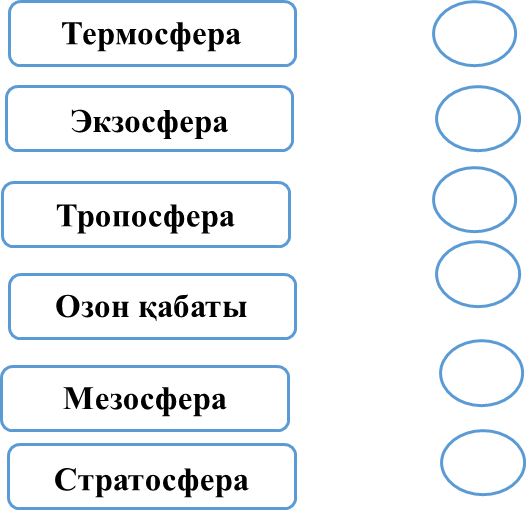 Задание на сопоставление
Допишите названия слоев материковой и океанической земной коры и выделите 2 признака отличающие материковую от океанической.названия слоев  материковой и океанической  коры
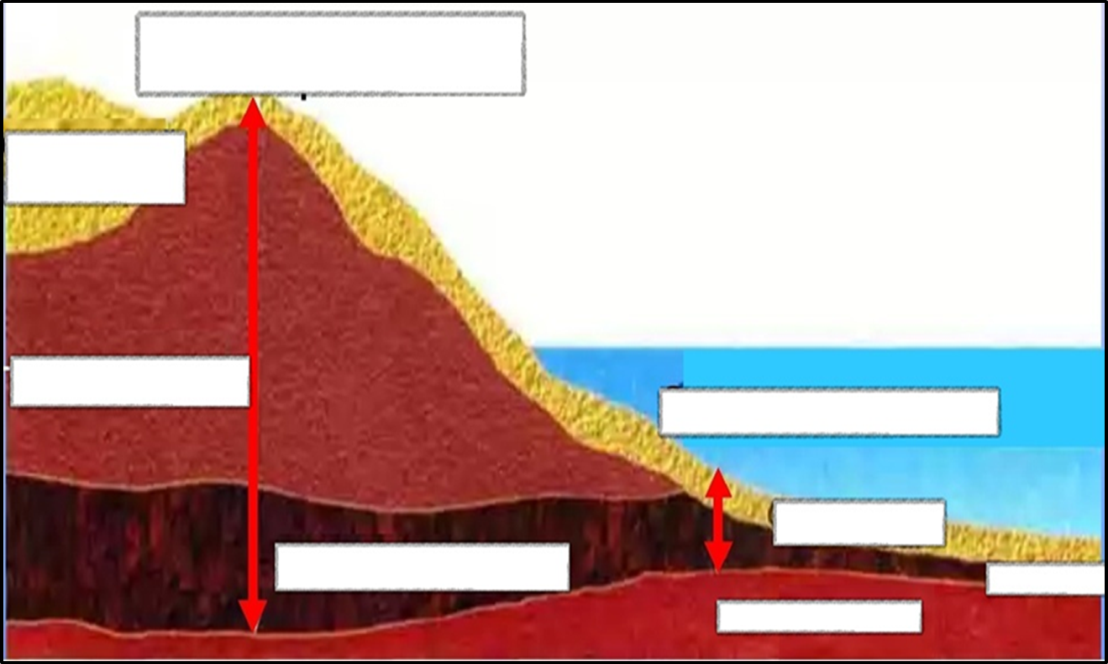 25
Задания «Правда или Ложь»
Задания закрытого типа
Преимущества
Легко выставлять баллы
Удобный подсчет баллов
Возможность автоматического подсчета баллов
Наличие возможных вариантов ответа
Меньше затрачивается времени на выполнение заданий
…
Недостатки
Затрачивается больше времени на чтение в младших классах
Направлены на проверку узкой области знаний
Возможность случайного выбора ответа
Невозможно оценить процесс выполнения задания
...
Рекомендации по составлению работы для оценивания
1. Оцените материал, изучаемый в классе.	
2. Чтобы определить, сколько времени потребуется ученику для выполнения работы, используйте следующую информацию:
! 30 секунд для задания на определение истинности
! 60 секунд для задания на множественный выбор
! 120 секунд для задания, требующее краткого ответа
! 10-15 минут на эссе / развернутый ответ
! От 5 до 10 минут для обзора работы
4. Выберите темы, на которые могут ответить не менее 50-70% учеников, или имеющие среднюю сложность.
5. С точки зрения надежности, более длительные тесты считаются более надежными.
6. Имейте ввиду, что многие тестовые задания в учебниках редко оценивают навыки более высокого порядка.
28
Алгоритм разработки заданий для суммативного оценивания за раздел
29
Суммативное оценивание за раздел: разработка
ДА или НЕТ?
30
Суммативное оценивание за раздел: разработка
ДА или НЕТ?
31
Суммативное оценивание за раздел:  разработка
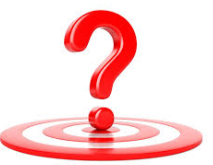 Что такое дескриптор?
Что нужно учитывать на 
этапе разработки дескрипторов?
32
Суммативное оценивание за раздел: разработка
Рекомендуется обратить внимание на составление дескрипторов, которые описывают каждый шаг выполнения задания. 
Описание каждого этапа выполнения задания посредством дескрипторов позволит учителю определить навыки и умения, которые вызывают затруднения у учащихся, 
а также планировать и корректировать процесс обучения в дальнейшем.
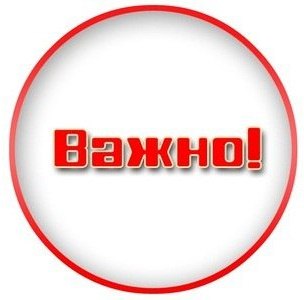 33
Дескрипторы
Дескриптор – характеристика, описывающая действия при выполнении заданий.
Дескриптор должен помогать выявлять затруднения у учащихся и способствовать предоставлению обратной связи.
Дескрипторы к заданиям должны быть ясными и точными, чтобы решение учителя при оценивании было объективным и позволяло определить, на каком этапе выполнения задания учащийся испытывает трудности. 
При формулировке дескрипторов следует избегать таких фраз, как «знает», «понимает», «умеет» и др. Выражения такого типа трудно оценимы и не описывают конкретное действие при выполнении задания.
(См. Раздаточный материал  29)
34
Примеры заданий с дескрипторами
Проанализируйте ВВП двух стран и составьте круговую диаграмму развитой страны
35
Экспертиза заданий
Соответствует ли задание целям обучения, критериям оценивания и указанным уровням мыслительных навыков?
Ясна ли формулировка вопроса или задания (не используются ли двойное отрицание, ненужные трудные слова, усложненный синтаксис, сленговые слова, диалектизмы, неопределенные слова и др.)?
Не содержит ли формулировка задания подсказки (прямые, косвенные)?
Имеет ли задание достаточную степень сложности?
Ясны ли рисунки, диаграммы, чертежи и т.д.?
Нет ли грамматических и орфографических ошибок?
Достаточно ли времени на выполнение заданий?
Учтены ли ограничения ответа учащегося в формулировке вопроса или задания?
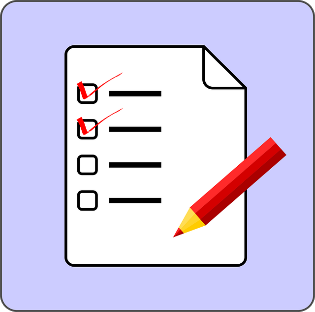 Free powerpoint template: www.brainybetty.com
Суммативное оценивание за четверть: Спецификация
Документ, определяющий требования к структуре и содержанию процедуры оценивания по завершении четверти;
устанавливает требования единые для всех классов одной параллели;
определяет цели, ожидаемые результаты, уровни, время выполнения, структуру, характеристику заданий;
содержит образцы заданий и схему выставления баллов.
Алгоритм составления заданий СОЧ
38
Схема выставления баллов
Схема выставления баллов – схема, используемая учителями для установления единых норм по выставлению баллов к заданиям суммативного оценивания за четверть.
Схема выставления баллов является инструментом, предоставляющим ясную и точную информацию об образцах ответов (предполагаемых)  и рекомендации, когда и как присуждаются баллы.
Структура и содержание схемы выставления баллов могут различаться в зависимости от типа заданий и предметов.
Структура схемы выставления баллов содержит следующую информацию: номер задания, ответ с указанием этапов выполнения задания, балл за каждый этап и дополнительную информацию. 
Все альтернативные ответы должны быть включены в схему выставления баллов, при этом они разделяются косой чертой «/» или союзом «или».
В случае, когда для выставления балла за ответ необходимо указать ответ с двумя и/или более составляющими, между этими составляющими необходимо поставить «,» и/или союз «и».
Не рекомендуется составлять ответы в схеме выставления баллов в виде дескрипторов.
(См. Раздаточный материал 37)
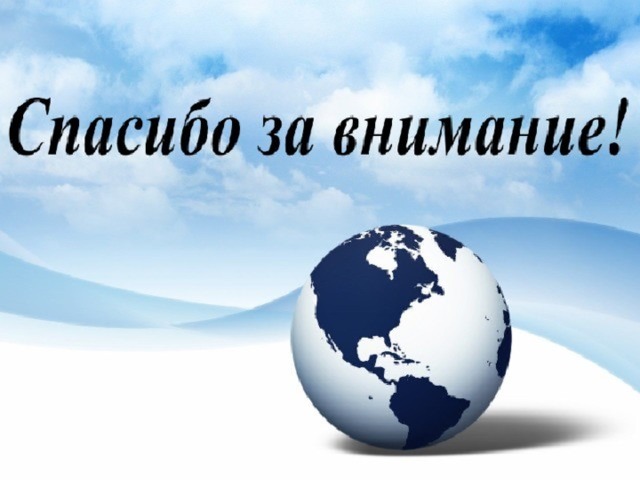